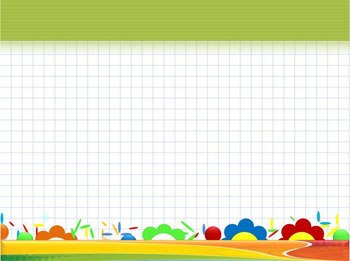 муниципальное бюджетное дошкольное образовательное учреждение города Кургана 
«Детский сад компенсирующего вида № 13 «Умка»
ПДС № 2
«Преемственность в работе учителя-логопеда и других специалистов ДОУ на примере 
занятия-развлечения с элементами логоритмики»
(взаимосвязь учителя-логопеда и музыкального руководителя)
Курган, 2013 год
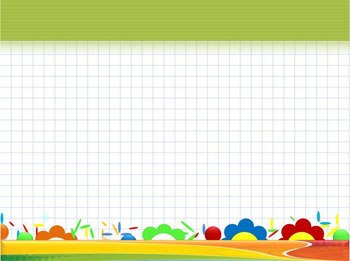 Если говорить вам сложно – 
музыка всегда поможет!
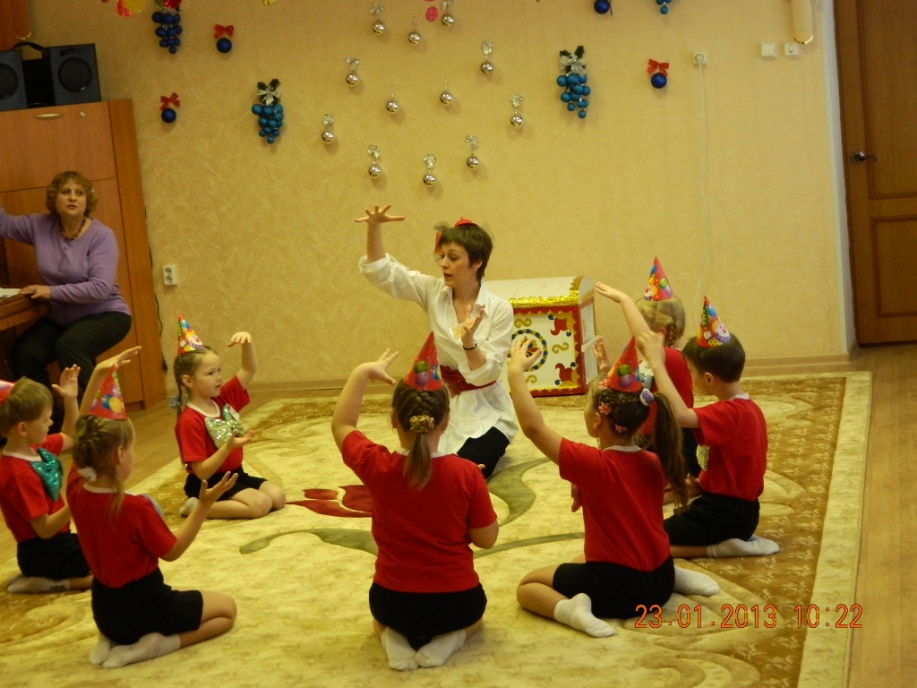 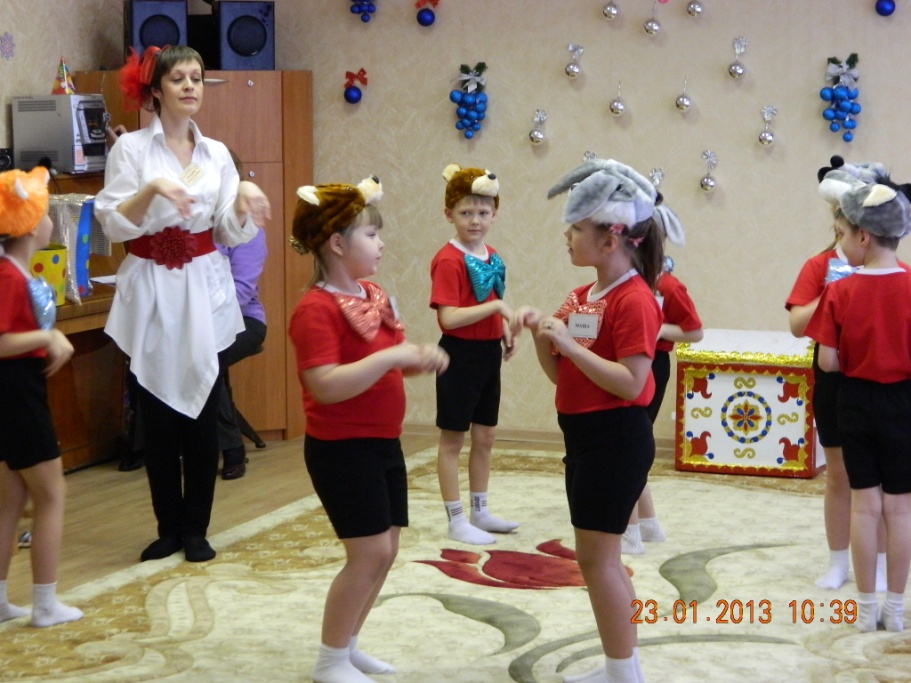 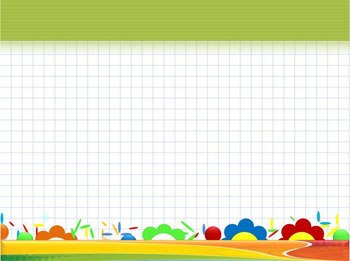 Взаимодействие учителя-логопеда и 
музыкального руководителя осуществляется 
по двум направлениям:

  коррекционно-развивающее;
  информационно-консультативное.
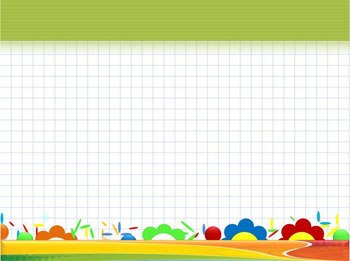 Осуществляя свою работу и логопед, и музыкальный руководитель должны:

 учитывать структуру речевого нарушения;
 осуществлять индивидуальный подход на фоне коллективной деятельности;
 закреплять знания, умения и навыки приобретённые на логопедических занятиях;
 всесторонне развивать личность дошкольника.
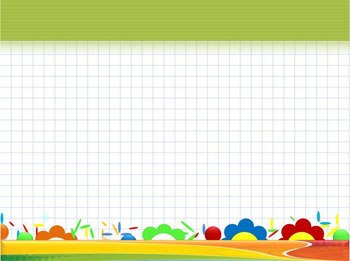 Принципы построения совместных занятий:
Занятия строятся на основе общих положений коррекционно-педагогической работы с дошкольниками, имеющими отклонения в развитии.
Занятия проводятся систематически, т.к. только при этом условии у дошкольников формируются и закрепляются правильные двигательные динамические стереотипы.
Принцип всестороннего воздействия.
Принцип доступности и индивидуального подхода. Содержание и дидактические приемы проведения совместных занятий подбираются и внедряются дифференцированно, сообразно возрасту детей, структуре и составу речевых нарушений.
Принцип наглядности.
Принцип постепенного усложнения двигательных, речевых и музыкальных заданий.
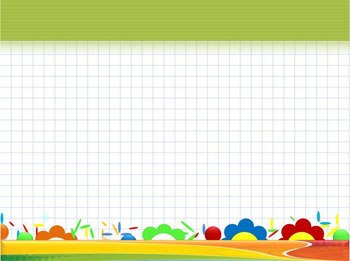 Основные задачи, стоящие перед логопедом и музыкальным руководителем:
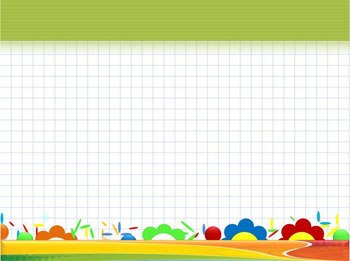 Учитель-логопед:

постановка диафрагмально-речевого дыхания;
укрепление мышечного аппарата речевых органов средствами логопедического массажа;
формирование артикуляторной базы для исправления неправильно произносимых звуков;
коррекция нарушенных звуков, их автоматизация и дифференциация;
развитие фонематического восприятия, анализа и синтеза;
совершенствование лексико-грамматической стороны речи;
обучение умению связно выражать свои мысли;
обучение грамоте, профилактика дисграфии и дислексии;
развитие психологической базы речи;
совершенствование мелкой моторики;
логопедизация занятий и режимных моментов.
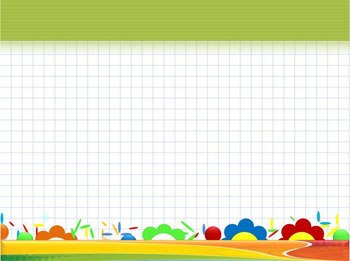 Музыкальный руководитель:

Развитие и формирование:
слухового внимания и слуховой памяти;
оптико-пространственных представлений;
зрительной ориентировки на собеседника;
координации движений;
умения передавать несложный музыкальный ритмический рисунок.
Воспитание:
темпа и ритма дыхания и речи;
орального праксиса;
просодики;
фонематического слуха.
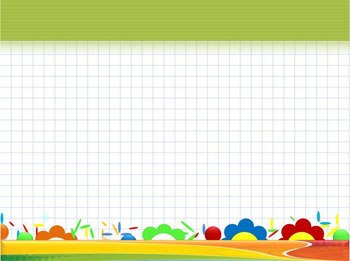 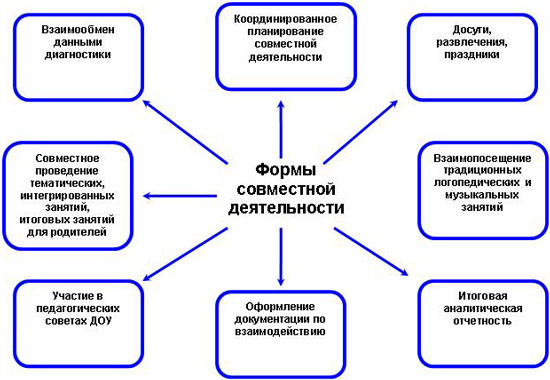 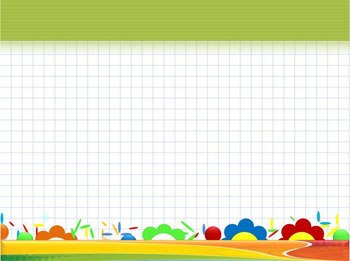 Формы и виды взаимодействия 
музыкального руководителя с учителем-логопедом:

План взаимодействия учителей-логопедов с музыкальным руководителем на учебный год.
Журнал взаимодействия.
Совместный подбор методической литературы, пособий и репертуара.
Участие учителей-логопедов в подготовке и проведении тематических развлечений, праздников, открытых занятий.
Составление картотек речевых игр, игр со словом и т.д.
Выступление музыкального руководителя на педагогических советах на темы, касающиеся коррекционных упражнений, игр со словом, пения и т.д. для профилактики нарушений речи.
Использование на музыкальных занятиях, праздниках и развлечениях логопедических распевок, речевых игр, логоритмических упражнений, игр со словом, пальчиковых игр, музыкально-ритмических движений с пением, поговорок, небылиц, считалок, подговорок, музыкально-дидактических игр со словом, потешек, частушек, загадок, стихов, скороговорок, инсценировок сказок и песен, вокально-хоровая работа.
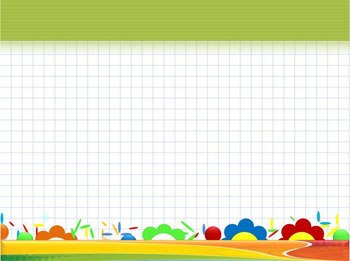 Логоритмика, друзья, умная наука!С нею, точно знаю я, не страшна нам скука.Логоритмика - забава и учёба, и игра!Очень любит заниматься этим делом детвора.Это знают все вокруг, логоритмика - наш друг!Она учит, исправляет, с нами весело играет!Движение, музыка и слово! Всё это связано толково.Если что не ясно Вам, приходите в гости к нам!
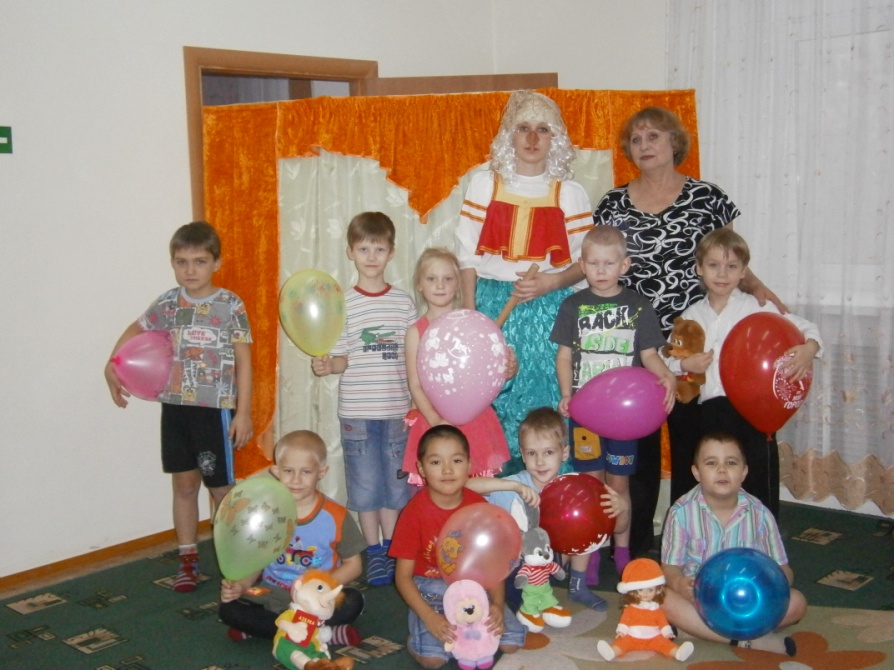